Опросный лист Гидростанции 
e-mail: info3@systp.com
https://systp.by/
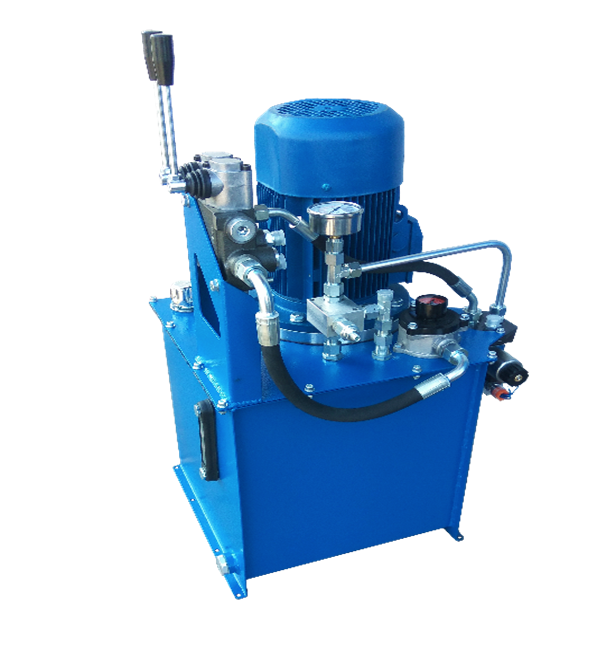 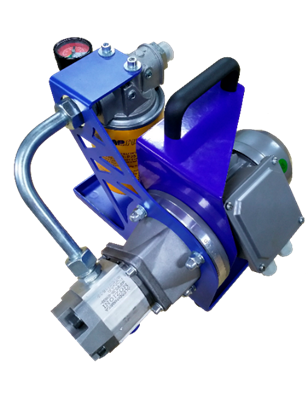 8
9
10
11
7
5
6
3
2
4
1
1 Тип продукта:
   STNG - гидростанция
   НМГ – насосно-моторная группа
6 Рабочий объем  см³:
    прописать цифрой нужный объем насоса
9 Напряжение электромагнитов распределителя В:
     12; 24; 220; 380.
Если вы не знаете с какими рабочими характеристиками вам нужна гидростанция обратитесь к нам по телефону за консультацией, всегда будем рады вам помочь.
7 Тип распределителя:
  А – СЕТОП (количество секций)
  В –  модульный
  С – седельный
2 Тип станции:
     1 – мини
     2 – промышленная
     3 – ДВС
     4 – ФЗУ
     5 – иного типа
10 Давление  бар:
    прописать цифрой нужное давление в системе
11 Дополнительные опции:
   R – маслоохладитель
   N –маслонагреватель
   FM – счётчик расхода масла
   ICM – анализатор количества частиц загрязнителя
8 Тип управления распределителя:
   А – электрическое
   В – ручное
   С – гидравлическое
   D – пневматическое 
   E – тросовое
   F – иной тип
3 Объем гидробака л:
    прописать цифрой нужный объем бака
4 Мощность двигателя кВТ:
    прописать цифрой желаемую мощность
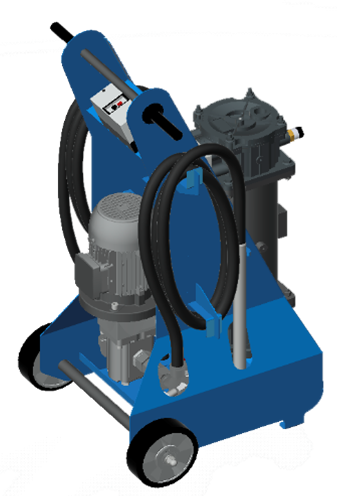 Заявку можно отправить по адресу : info3@systp.com
Консультация по тел. +375(29) 808-77-68
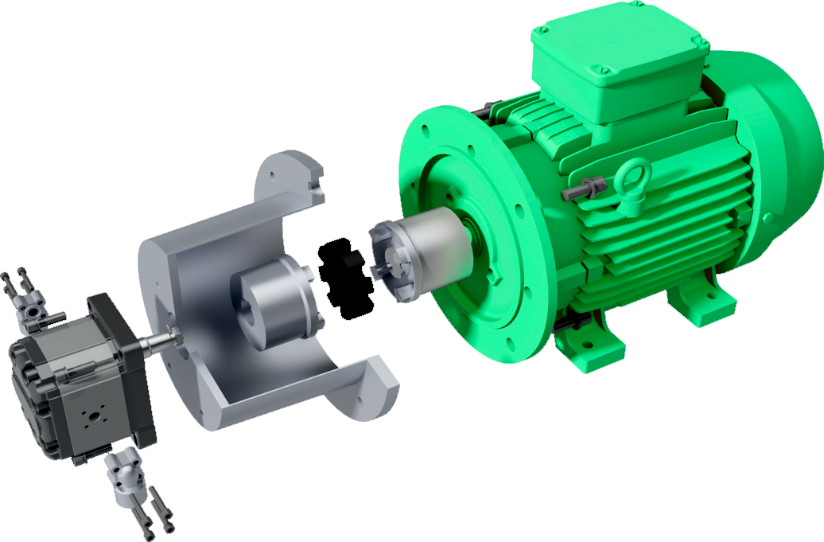 5 Напряжение электродвигателя В:
     12; 24; 220; 380.
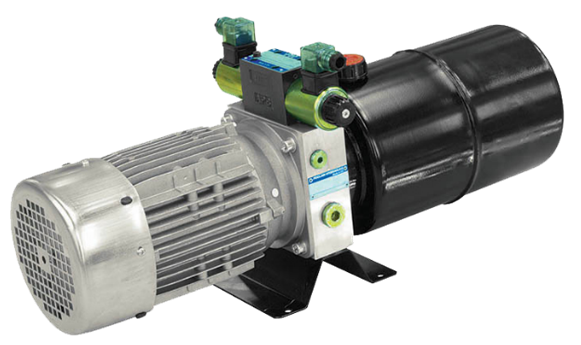